あいさつ
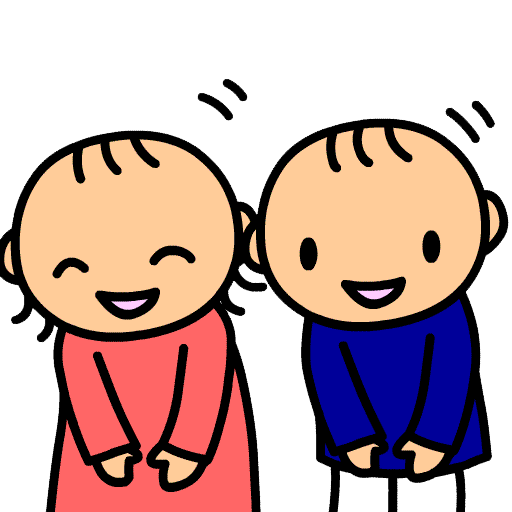 あいさつは人と人をつなぐ
あいさつをすると，おたがいに気持ちよくなる
いろいろな人と仲よくなれる魔法のことば
よい人間関係をきずくきっかけとなる近道
まほう
ちかみち
にんげんかんけい
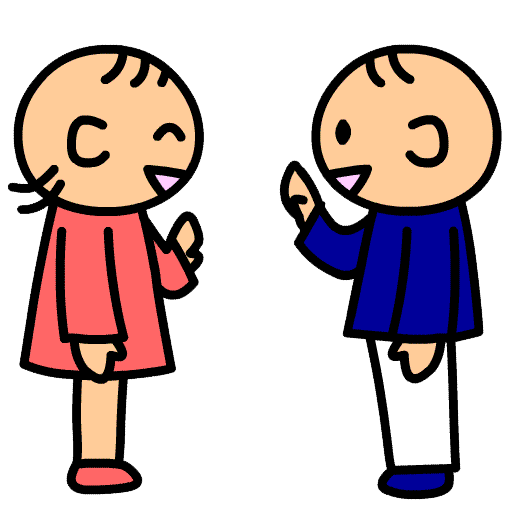 あいての目を見て
えがおで
聞こえる大きさで
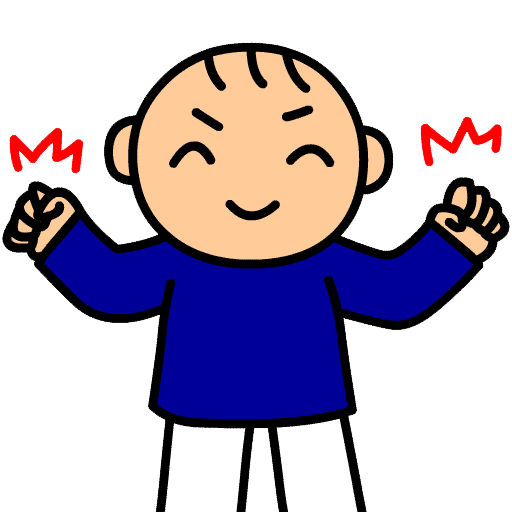 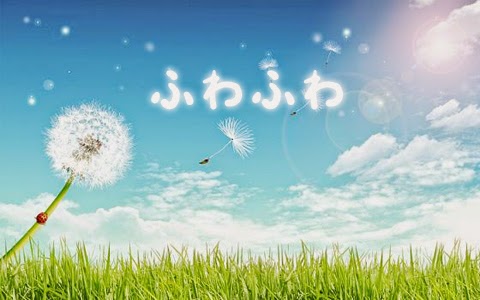 あったかことば
だいじょうぶ
がんばったね
ありがとう
やるね
気にするな！
すごい！
あったかことば
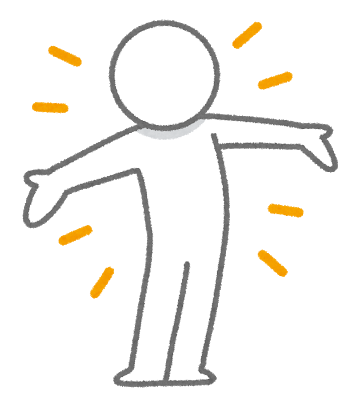 ・あったか言葉を言われたら気持ちがよくなります
・言った人も気持ちがよくなります
・友だちとの仲もよくなります
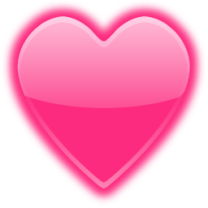 言われた人が他の人にも言って
どんどん輪（わ）が広がると
いいですね
ちゃくせき
はじめの着席
よれい　　　き　　　　　　　　　　　　　　きょうしつ
予鈴を聞いたら，すぐに教室にもどりましょう
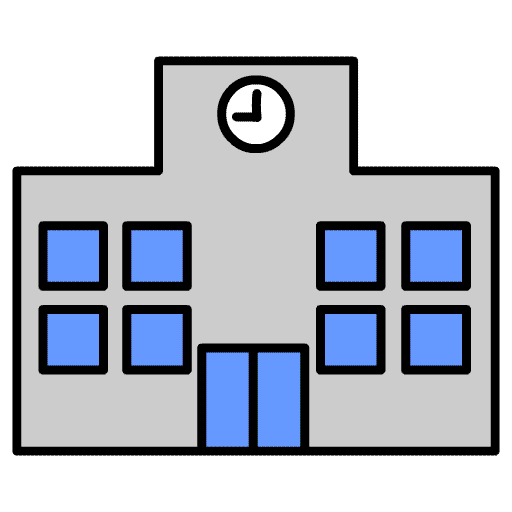 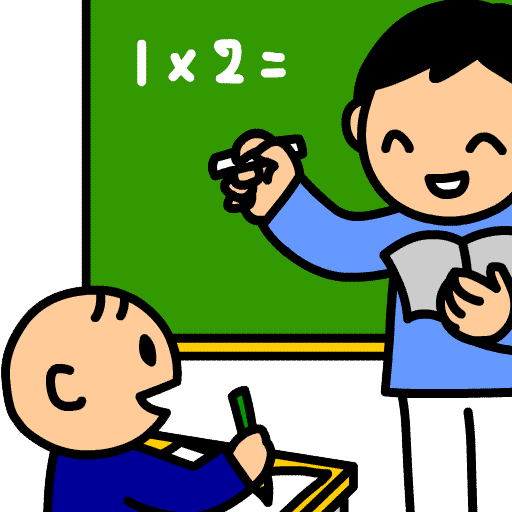 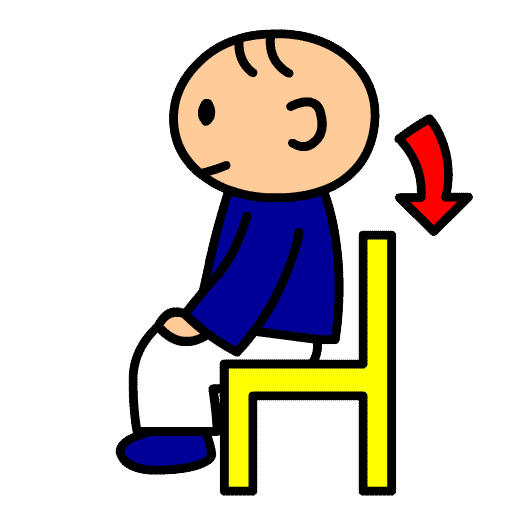 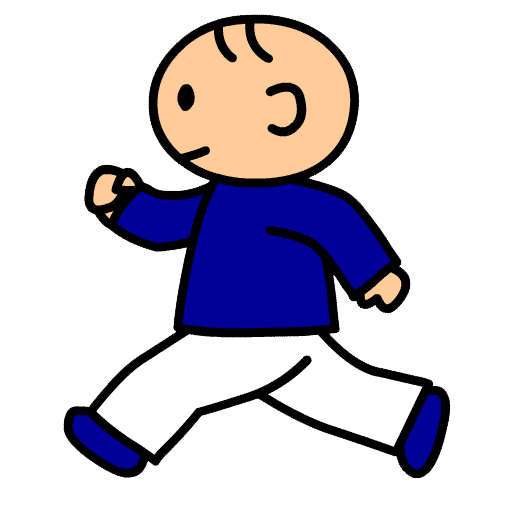 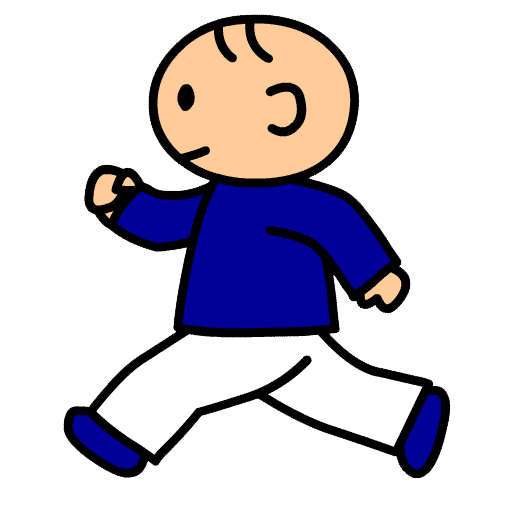 つ　　　　 つぎ　  かつどう
おち着いて次の活動にとりかかれます
き　も　　　　　がくしゅう
みんながそろって気持ちよく学習をスタート
できます
じゅぎょう　　じゅんび
授業の準備
みんなできてる!!
こまった、どうしよう
やす　　じかん　　　　　　　　　つぎ　　がくしゅう　じゅんび
休み時間のうちに，次の学習の準備を
しましょう
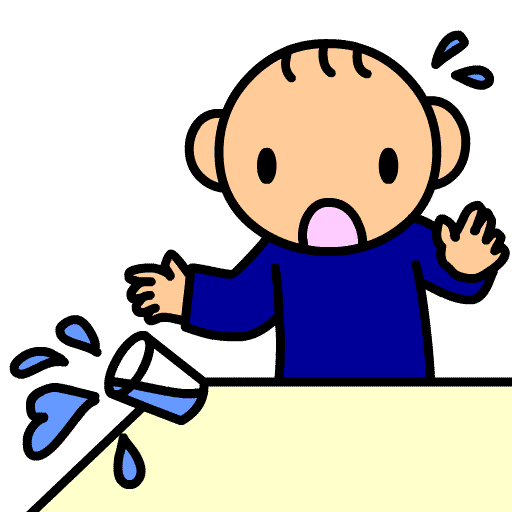 授業に集中（しゅうちゅう）できる
つくえ　うえ　　　てん
机の上に７点セット
けずっている
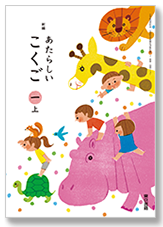 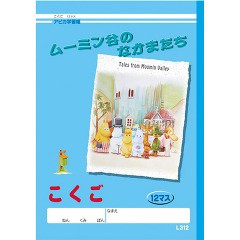 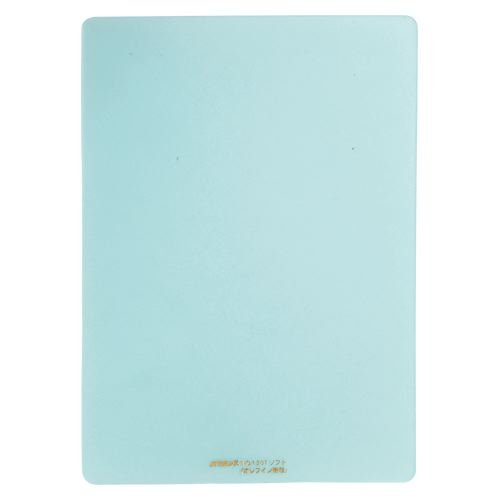 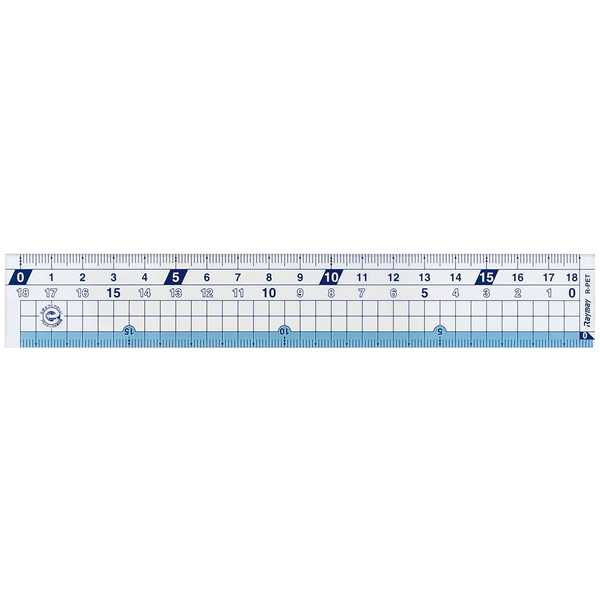 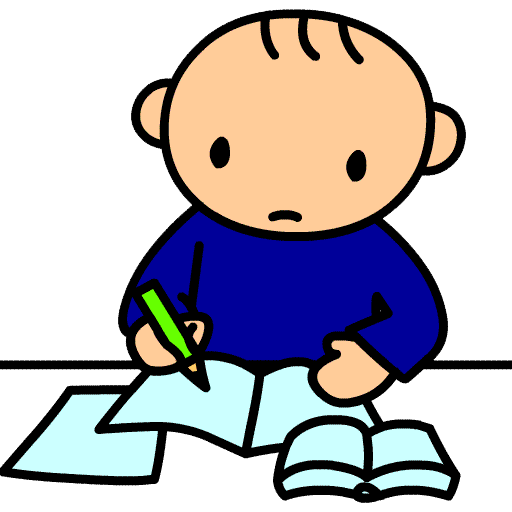 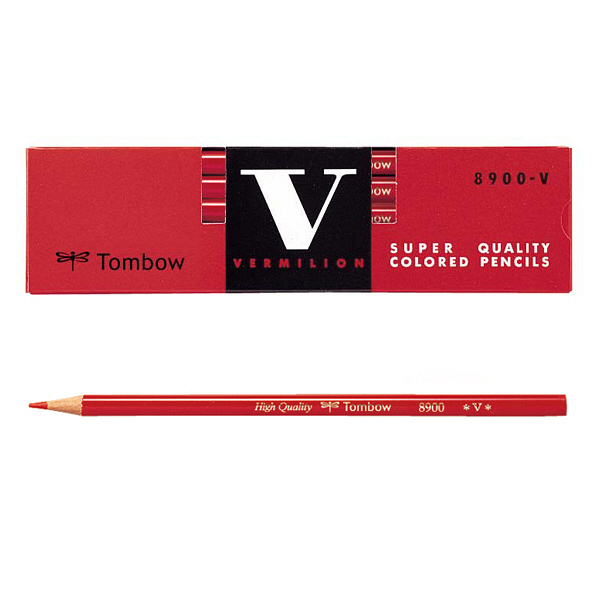 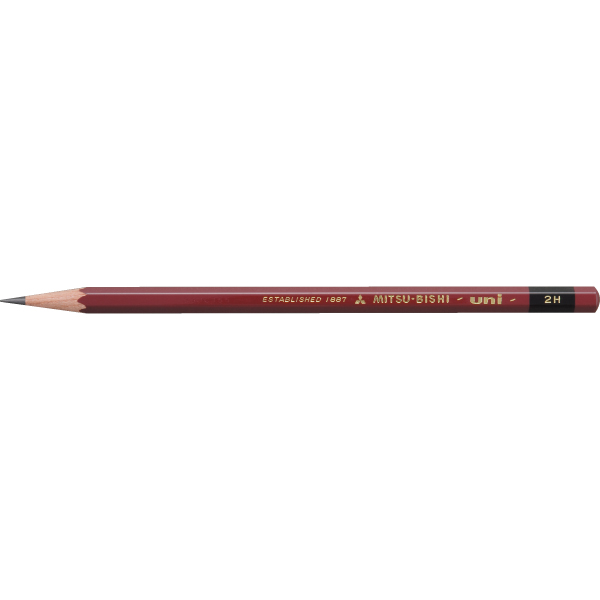 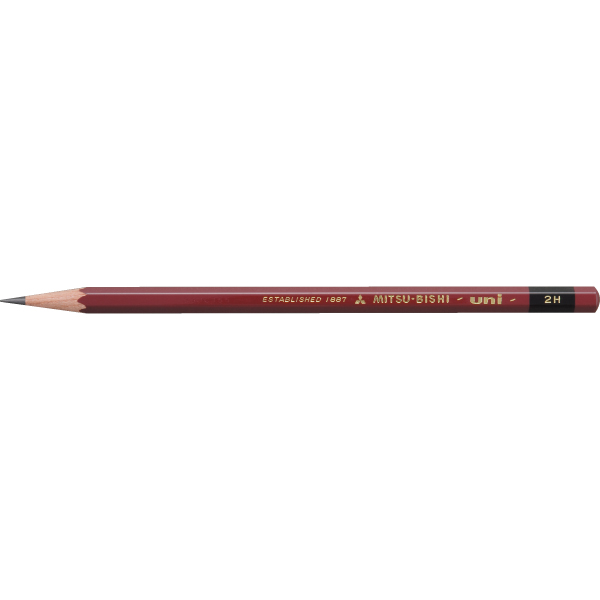 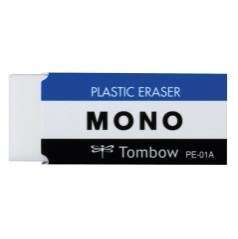 き
聞くたいど
ひと　　ほう　　　　　　　　 　　　め
発表している人の方へ，おへそ（目）をむけよう
あいて　 たいせつ
相手を大切にする
ないよう
内容がよくわかる
あい　　　　　　　　　　　　　　 　　　　　　　　　　　　　　　　　　き
相づちをうつ　　していることをやめて聞く
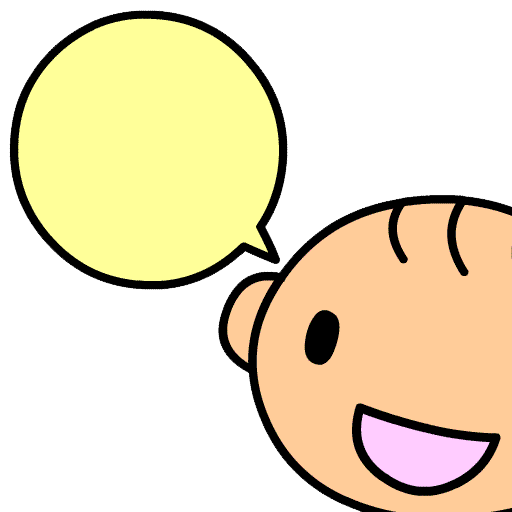 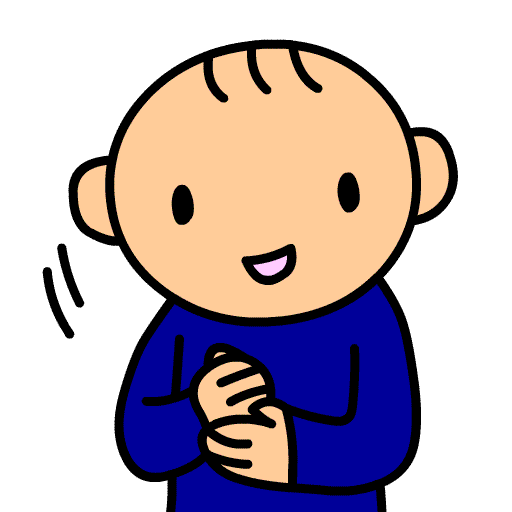 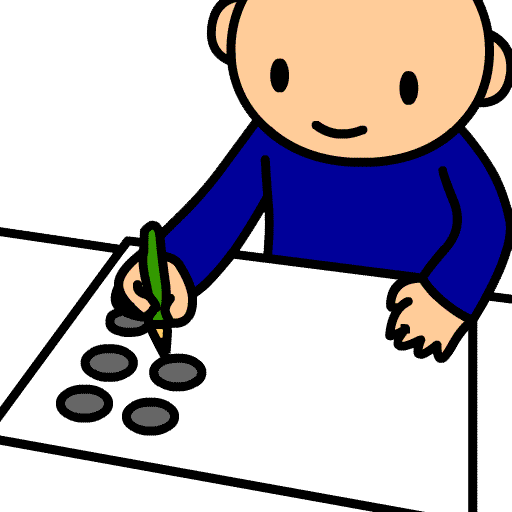 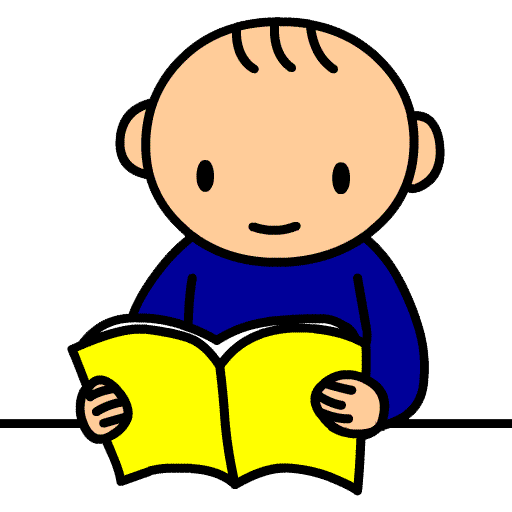 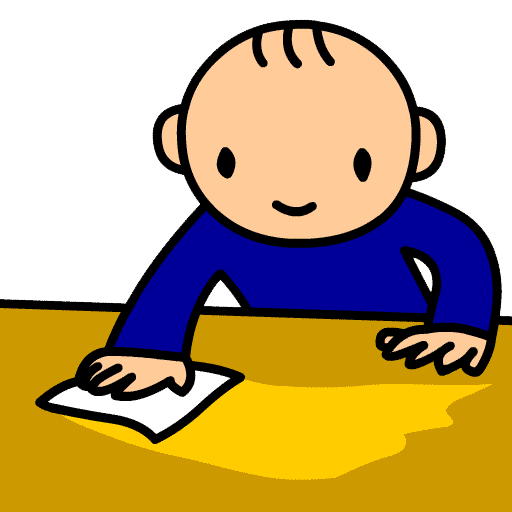 おそうじをがんばるの風をふかそう
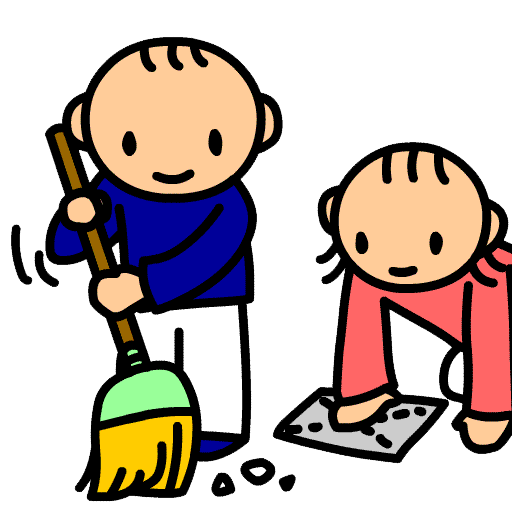 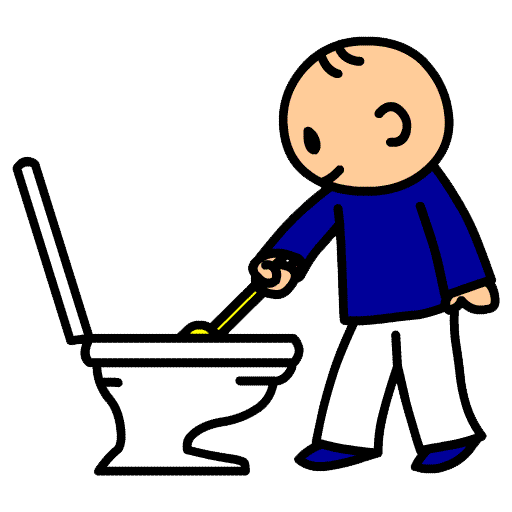 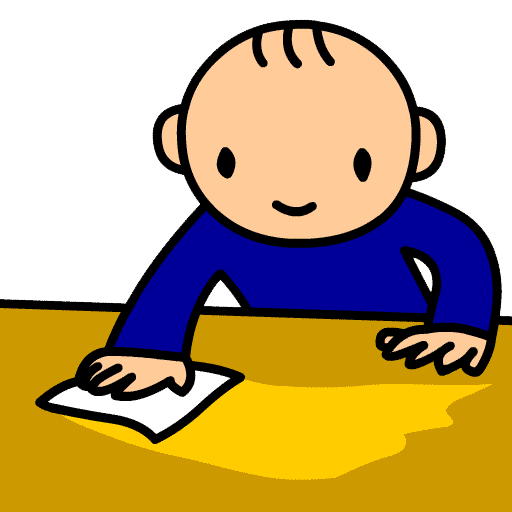 友だちと，ろうかでぶつかって
　　　　　　　　　　　　　　　   おも　　　　　　　　　  ひと
けがやいやな思いをした人はいませんか。
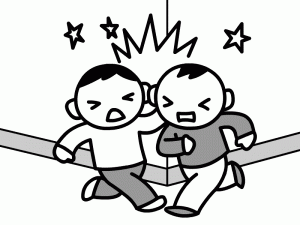 けが
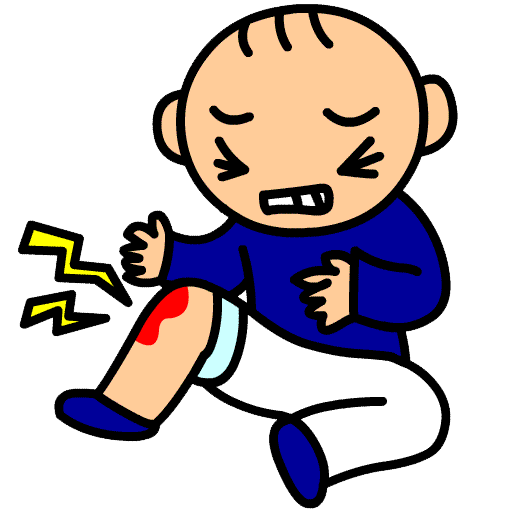 けが
いやな
気持ち
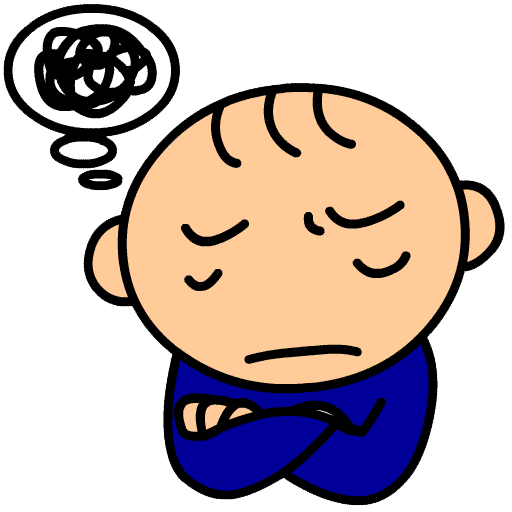 はし　　　　　　　　　　　　　   き　けん　　　　　　　　　　　　
ろうかで走ると，とても危険です
ある
ろうかやベランダは歩く
ある
ろうかやベランダはしずかに歩きましょう
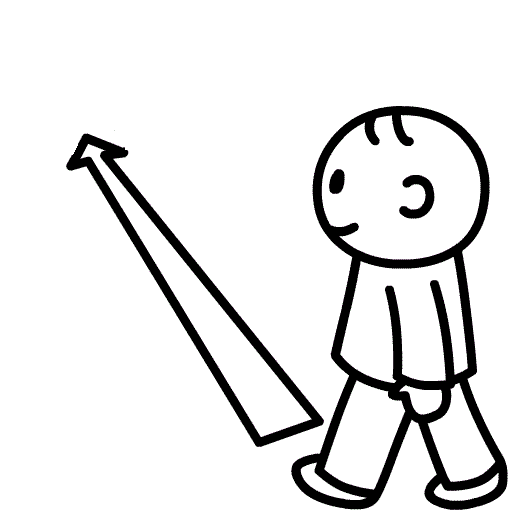 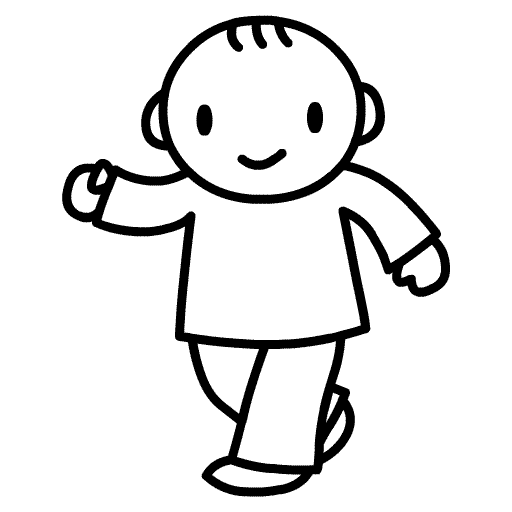 ある　　　　 き   も
しずかに歩くと，気持ちがおちつきます
ある
ろうかやベランダは歩く
み　　　　　　　　　ひと　　  こころ
見ている人も心がおちつきます
　　　　　　　　　　　　　　　 　　　　 か     も   しょう
おちつきのある加茂小にしよう!!
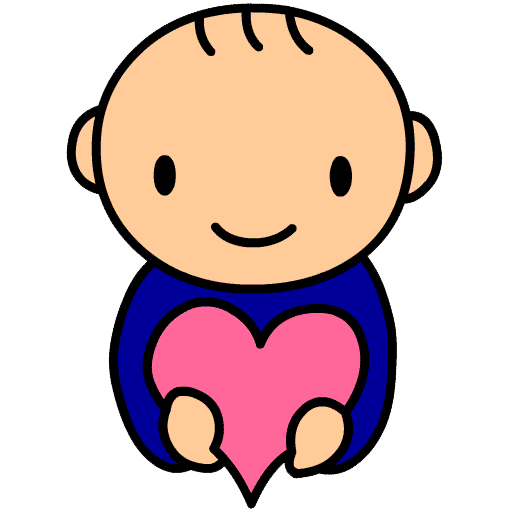 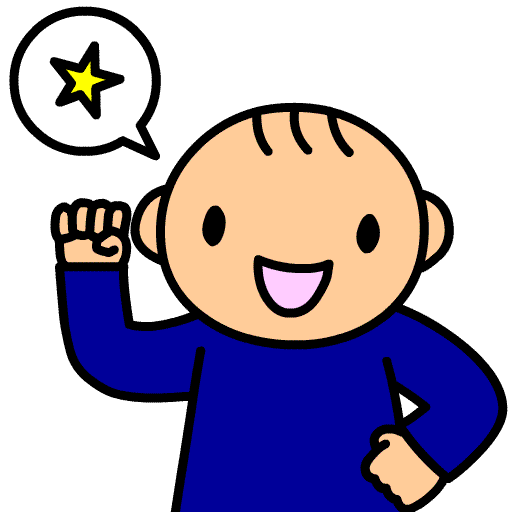 あたらしい風
みんなでがんばって
ふかせましょう
はい
元気なへんじができる子は
こころが元気になります
元気なあいさつ
もできるようになります


全学年みんなで
元気のよいへんじを
がんばろう
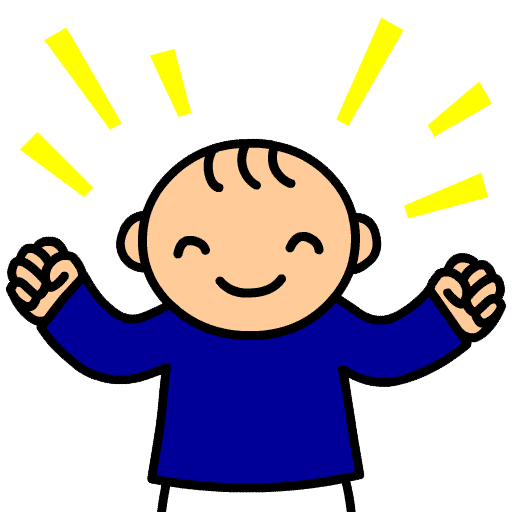 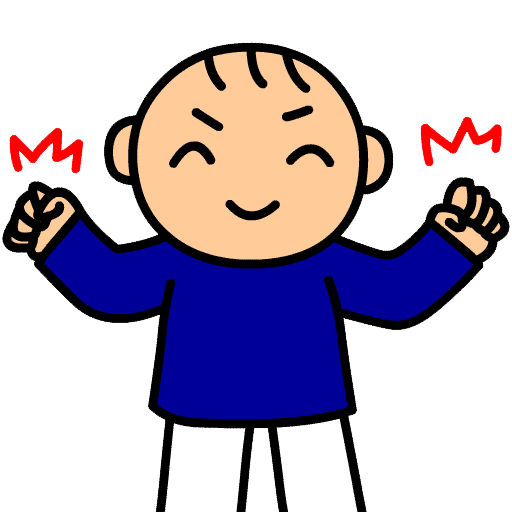 くつばこや トイレのスリッパをそろえよう
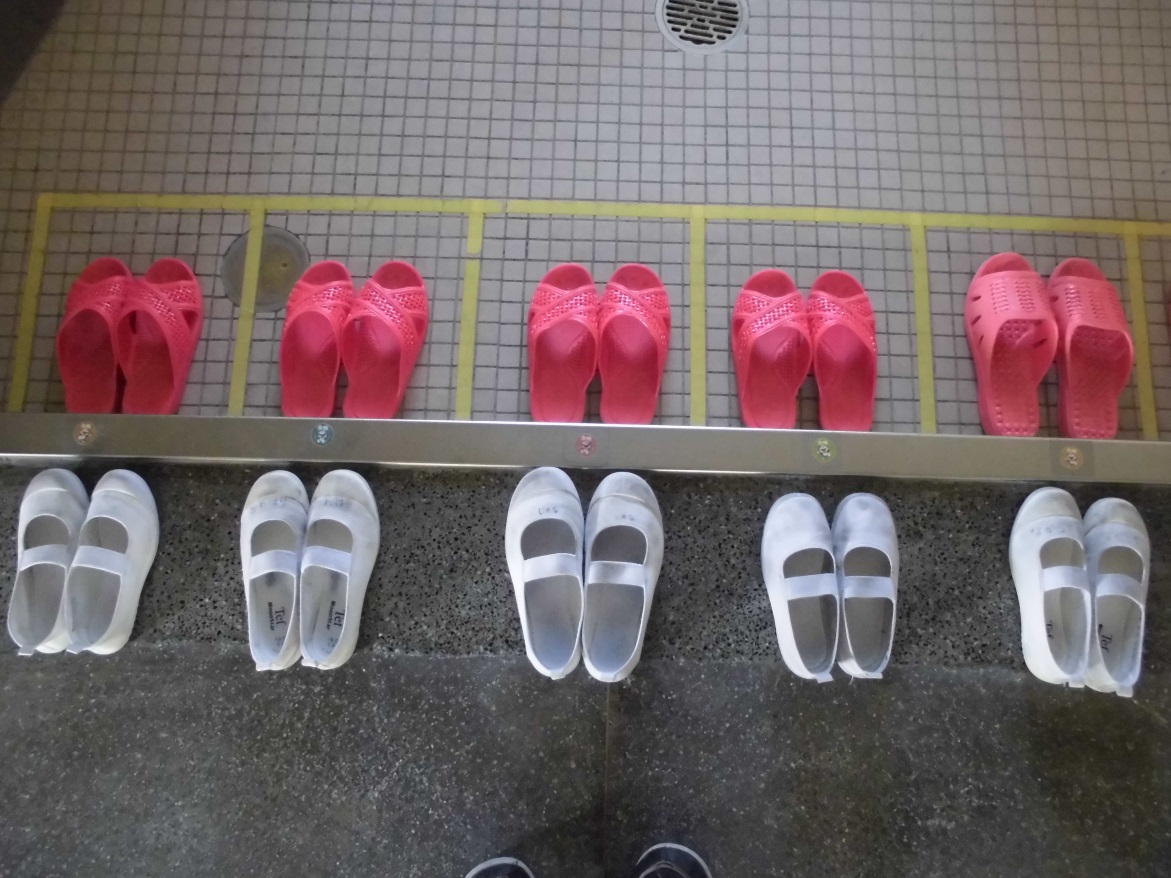